North East and Yorkshire Region
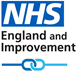 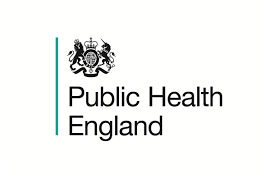 SOP for Minimising Nosocomial Infections in the NHS 

06 July 2020 Version 2
Contents
SOP for Minimising Nosocomial Infections in the NHS - North East & Yorkshire
2
Foreword
This standing operating procedure has been written by the Regional leads from NHS England and NHS Improvement and Public Health England with the support of the Regional Covid 19 Incident Team to provide local guidance to support organisations.
It describes the regional processes that are aligned to the ‘Minimising Nosocomial Infections in the NHS England and Improvement’ letter dated 9 June 2020.
We recommend that all NHS organisations and providers of NHS funded care follow this process as part of the national incident requirements to protect staff and ensure timely reporting and management of outbreaks and staff absence.


Richard Barker			Peter Kelly			Margaret Kitching 
Regional Director NHSE/I		Regional Director PHE		Regional Chief Nurse NHSE/I
North East and Yorkshire Region	North East and Yorkshire Region	North East and Yorkshire Region
SOP for Minimising Nosocomial Infections in the NHS - North East & Yorkshire
3
COVID-19
Since early April 2020, the number of new cases, hospital admissions and death from COVID-19 have all fallen steadily.
For most people of working age with no other co-morbidities this is a mild illness but the risk is higher with age, for males, for those with significant comorbidities and in some BAME populations.
The approach to reducing the number of cases back to manageable numbers starts with widespread availability of testing for all with symptoms: new persistent cough, temperature above 37.8c or new anosmia.
Those testing positive will be included in the new NHS Test and Trace Service which will help to identify, contacts and advise all at risk contacts to self isolate for 14 days.
Antibody testing is also now available to NHS staff and this will be rolled out to the public. At present this has no part in management of cases and contacts.
It is hoped that NHS Test and Trace will help move the country out of the more severe lockdown restrictions and help prevent a second wave of cases.
4
SOP for Minimising Nosocomial Infections in the NHS - North East & Yorkshire
NHS Test and Trace 
Any person that received a positive test result will be included in NHS Test and Trace. They will receive a text or phone call asking them to go online to complete an online form which includes information about them and the people they have been in contact with.
If people do not have access to the internet this form will be completed on the phone by a call handler.
This information will be passed on to a clinical adviser who will contact the person and talk them through their contacts. In this way the final list of contacts will be defined. These contacts of the person with a positive test will be informed by text or a phone call that they are a contact of a known case of COVID-19. They will be advised to self isolate for 14 days, advised to look out for symptoms of the disease, and how to get tested if they become symptomatic.
For healthcare workers, and cases that involved contacts in healthcare settings, the process will automatically be escalated to the local Health Protection Team (HPT). 
When the local HPT is notified of a healthcare worker case, the social contacts (household, those they have had contact with outside work) will normally have been traced through the national process.
The HPT will pass on details of the case to the agreed single point of contact email address.
The provider must then gather more information about the case’s work and their contacts during the infectious period (patient and staff contacts).
The definition of contact is any of the following without appropriate PPE being used during the infectious period:
Direct Face-to-face contact (e.g. talking) for any length of time; or
Being within 1m for 1 min or longer; or
Being within 2m for 15 mins or longer.
PHE have provided a suggested template for recording details of contacts – attached with this slide set called PHE Copy of minimum dataset
SOP for Minimising Nosocomial Infections in the NHS - North East & Yorkshire
5
Response to a case in a health care setting: immediate actions
Once it has been verified that a positive case has been in the healthcare setting – actions to take

First few hours

Timeline of case in workplace in 48 hours before symptoms or positive test result (if asymptomatic)
Identification of possible contacts
Risk assessment of contacts
Record line list of contacts (using template) 
Action for contacts (provide self-isolation advice)
Assessment of situation, is the outbreak criteria met  Link  8
Consider escalation and need for incident management team meeting

Within 24 hours

Incident management team meeting (if required)
Preparation of reactive comms
SOP for Minimising Nosocomial Infections in the NHS - North East & Yorkshire
6
Further actions
The level of PPE is appropriate if it fits the guidance for this level of contact with a case 
Staff who have a work-based exposure to a patient with COVID-19 without adequate PPE should be subject to an organisational risk assessment. This should take into consideration the severity of symptoms the case has, the length of exposure, the proximity of the case, the activities that took place when the worker was in proximity (such as aerosol-generating procedures (AGPs), monitoring, personal care) and whether the member of staff had their eyes, nose or mouth exposed. If the risk assessment concludes that there has been a “significant breach of close contact without PPE”, then the staff member should be advised to self-isolate for 14 days at home in the same manner as any member of the general public.
As for any case of an infectious disease in a staff member, we would strongly recommend that you consider both staff and patient contacts which have occurred in the workplace without appropriate PPE during the infectious period. The infectious period begins 48hrs before onset of symptoms (or 48hrs before the time of the test if the person is asymptomatic).
The staff who have contact with confirmed cases outside of their professional duties should be advised to self-isolate for 14 days at home in the same manner as any member of the general public.
7
SOP for Minimising Nosocomial Infections in the NHS - North East & Yorkshire
Outbreak criteria for all organisations (Cases may be staff, patients or visitors to the setting)
8
SOP for Minimising Nosocomial Infections in the NHS - North East & Yorkshire
NHS Trusts (Acute, Community & Mental Health)
Planning in trusts: outbreak plan
Trust EPRR staff should be familiar with Local Resilience Forum arrangements and relevant LRF plans / command and control structures.
All trusts should already have an outbreak plan ensuring the definitions and guidance in Public Health England;
 ‘Communicable disease outbreak management: operational guidance’ with 
escalation – when, how and who to report to,
terms of reference for outbreak control team, 
templates for agenda,
risk assessment tools.
Outbreak management arrangements should be outlined in the plan and reporting processes (including to external partners e.g. NHSEI)
The outbreak plan must include communications (including media management) and links to partners (e.g. PHE).
SOP for Minimising Nosocomial Infections in the NHS - North East & Yorkshire
9
Planning in trusts: what to have in place
Provide the HPT with a single point of contact nhs.net email address for receipt of case details
NHS Test and Trace follow-up may not be immediate, therefore please ensure that your staff are aware that they must promptly inform their line manager (or other local arrangement) of a positive SARS-CoV-2 result.
This will improve the speed and therefore effectiveness of contact tracing, hopefully reducing the risk of a hospital-based outbreak.
Points to consider in trusts
Patient tests positive
probably fine, did they have contact with other staff or patients on the visit? (isolating until negative test, is this in place for asymptomatics/screening?)
Staff member (non-clinical) tests positive
have all staff been socially distancing (then no contact), what contact with patients and others?
Staff member (clinical) tests positive
contact with patients, other clinical staff, other staff when not in PPE (and review of PPE use)
Review ways of working
common rooms, meetings, reception and other high use areas, cleaning arrangements, travel arrangements.
SOP for Minimising Nosocomial Infections in the NHS - North East & Yorkshire
10
Planning in trusts: don’t be a Covid-19 contact
If a staff member has been notified that they are a contact of a co-worker who has been confirmed as a COVID-19 case, and contact with this person occurred while not wearing PPE, the 14-day isolation period also applies– i.e. staff members should be advised to self-isolate for 14 days at home.
You may wish to consider whether there is any more than can be done to ensure social distancing for staff at work in order to reduce any potential impact of all of the above.
Outbreak Control Team (OCT)
Acute hospitals lead on hospital outbreaks 
PHE should have a seat at the table in an advisory capacity and to provide a wider epidemiological perspective (and knowledge of community perspective)
Local Authority Public Health should have a seat at the OCT
Leadership for the OCT would normally be the Trust DIPC and the OCT would link to any other over-arching management structures (e.g. Hospital Incident Management Team)
Information – maintenance of robust line lists of positive patients / staff with basic data – demographics, date of symptom onset, date of test, result of test (totals – staff and patients tested)
SOP for Minimising Nosocomial Infections in the NHS - North East & Yorkshire
11
FAQs on masks
Following the announcement about all staff in hospitals wearing masks, is there guidance about what type of masks should be worn? Type I or II
Should they be wearing surgical face masks at all times – even when in non-clinical areas? Yes
Are other face coverings in non-clinical areas suitable? Not for NHS staff.
If a HCW has been in close contact with a confirmed case (i.e. would meet criteria as a contact), does the wearing of mask by (i) the case or (ii) the contact make a difference? They would still meet the criteria as a contact as a face mask is not full PPE.
If surgical masks are being used in non-clinical areas, can they be used on a sessional basis? Yes
For detailed FAQs see the attached PDF:
12
SOP for Minimising Nosocomial Infections in the NHS - North East & Yorkshire
Post Infection Review
Trusts should follow their established methodology for managing an outbreak.  In addition, there is an expectation that:
A post infection review or concise RCA is completed on patients where a transmission has occurred.
Staff contacts will be identified and managed in line with Trust occupational health and PHE Test and Trace processes.
Regular meetings take place where minutes are recorded and at the end of the outbreak a report is provided, in line with established PHE guidance on outbreak management.
There is evidence that the Infection Prevention and Control Board Assurance Framework is completed; https://www.england.nhs.uk/coronavirus/wp-content/uploads/sites/52/2020/04/C0542-IPC-Board-Assurance-Framework-v1-2.pdf
There is evidence that the Infection Prevention and Control COVID-19 Management Checklist, version 1.2 has been used in conjunction with an incident investigation tool; https://www.england.nhs.uk/coronavirus/wp-content/uploads/sites/52/2020/04/C0542-IPC-Management-checklist-v1-2.pdf
Evidence of completed actions are recorded on action plan template, with identified action owners and dates of completion
Lessons learned are collated and disseminated within the organisation and regionally.
SOP for Minimising Nosocomial Infections in the NHS - North East & Yorkshire
13
Planning in Ambulance Services
Follow actions identified for NHS Trusts above
Guidance
Key for all staff is that they should perform a dynamic risk assessment which should include information provided prior to arrival at scene as detailed in Gov.UK COVID-19: Guidance for Ambulance Trusts. 
www.gov.uk/government/publications/covid-19-guidance-for-ambulance-trusts/covid-19-guidance-for-ambulance-trusts#identification-of-possible-cases
NHS England and NHS Improvement coronavirus: Community based health and social care and Ambulance Services. 
www.england.nhs.uk/coronavirus/community-social-care-ambulance/#ambulance

Further specific guidance expected at time of writing the SOP
14
SOP for Minimising Nosocomial Infections in the NHS - North East & Yorkshire
Independent Sector  to include Hospices and Specialised Commissioning services
Follow actions identified for NHS Trusts above
Complete IIMARCH Form July 2020 version 2 and return to england.eprrney@nhs.net
Inform your lead NHS commissioner
If based within an NHS trust, inform trust IPC team
Review IPC support available to services
SOP for Minimising Nosocomial Infections in the NHS - North East & Yorkshire
15
NHS Primary Care – General Practice
The problem - real life example

A senior partner is identified as a Covid positive case. 
As part of contact tracing it is soon clear that he has had significant contact with most of the healthcare team and several patients while infectious. 
This includes a visit to a Covid free care home where PPE was not worn, a full afternoon surgery where no PPE was worn and a face-to-face partnership meeting
More than 20 staff are identified as contacts and need to self isolate for 14 days. The practice is likely to be closed for several weeks.
16
SOP for Minimising Nosocomial Infections in the NHS - North East & Yorkshire
Primary Care – CCG and Practice
When the local HPT is notified of a complex case, the social contacts (household, those they have had contact with outside work) will normally have been traced through the national process
HPT will talk to the case to gather more information about their work and their contacts during the infectious period.
For a healthcare worker, the setting is likely to include staff and patients. 
There is also the possibility of an asymptomatic patient who subsequently tests positive after being seen in primary care for a non-Covid condition
The definition of contact is any of the following without appropriate PPE being used:
Direct Face-to-face contact (e.g. talking) for any length of time; or
Being within 1m for 1 min or longer; or
Being within 2m for 15 mins or longer.
The HPT will then pass on the information about the case and any primary care setting contacts to the relevant CCG. The CCG working with local partners, will assess healthcare setting exposures
Where a staff member has had contact with another staff member in a workplace setting during their infectious period, this should be treated in the same manner as social contact – i.e. staff members should be advised to self-isolate for 14 days at home.
You may wish to consider whether there is any more than can be done to ensure social distancing for staff at work in order to reduce any potential impact of all of the above (incl. thinking about shared areas, cleaning regimes, regular handwashing etc.)
17
SOP for Minimising Nosocomial Infections in the NHS - North East & Yorkshire
CCG Planning
Provide the HPT with a CCG SPOC email  (nhs.net account) to allow the sharing of case details
CCG contact DPH to ensure representation on Covid Outbreak Control Board (OCB) 
CCG work with the DPH to review healthcare aspects of the Covid Outbreak Control Plans
CCG incident management plans and arrangements need to be reviewed in light of Covid risks
CCG primary care focus: practices
Review IPC support available to practices
CCGs should ensure that all practices are familiar with local arrangements for possible incidents, reporting/escalation mechanisms and how to access support
CCG comms to practices reminding of need for planning, including business continuity
Ideally the practice planning will ensure that when cases are identified, all appropriate precautions had been taken such as appropriate IPC measures, physical distancing etc.
18
SOP for Minimising Nosocomial Infections in the NHS - North East & Yorkshire
Practice Planning
Practices should consider workplace guidance on making businesses Covid secure 
Practice planning should cover:
Managing increasing patient visits to the premises e.g. distancing between patients in waiting areas, 
Ensuring social distancing, necessary precautions at work between staff in work or social areas, use of surgical face mask (when not in PPE or in a part of practice that is COVID-secure) 
Thinking about a new way of working: common rooms, meetings, reception and other high use areas, cleaning 
IPC and environmental cleaning measures 
Identifying patients attending and rapidly gathering information for risk assessments
Staff working across different settings
A staff notification process if staff are going for testing
If a member of staff is symptomatic at work, they should immediately go home and self-isolate. If they develop symptoms at home, they should not come to work. Any staff member with symptoms should arrange testing
Staff should be advised that if the test is positive they will be contacted by NHS Test and Trace and they should isolate for at least 7 days 
Since the NHS T&T Service is not quick, it is likely that the earliest we will notify you of staff who have tested positive will be 48hrs after the positive result. 
So remind staff to inform their line manager of a positive result as soon as they receive it so that relevant Practice actions can be completed immediately.
The practices should then inform the CCG
COVID-19 management of staff and exposed patients or residents in health and social care settings guidance.
SOP for Minimising Nosocomial Infections in the NHS - North East & Yorkshire
19
Steps needed when case identified
Once it has been verified that a positive case has been in the healthcare setting – actions to take
First few hours
Timeline of case in workplace in 48 hours before symptoms or positive test result (if asymptomatic)
Identification of possible contacts
Risk assessment of contacts
Prepare list for sending to HPT Record line list of contacts using template the PHE Minimum data set – spreadsheet attached to  this slide deck 
Action for contacts (provide self-isolation advice)
Assessment of situation, consider escalation and need for incident management team meeting

Within 24 hours
Incident management meeting if required
Preparation of reactive comms

Escalation to Public Health England - contact  Local PHE for discussion and joint risk assessment re next steps
Two or more confirmed cases of COVID-19 among individuals associated with a specific setting with onset dates within 14 days (see outbreak criteria definitions)
AND 
Identified direct exposure between at least two of the confirmed cases in that setting (e.g. within 2 metres for >15 minutes) during the infectious period of the putative index case
Inform your CCG – use IMARCH form July 2020 Version 2
SOP for Minimising Nosocomial Infections in the NHS - North East & Yorkshire
20
Community pharmacists
Similar planning principles for community pharmacists as for Primary Care
Implications of pharmacy staff testing positive on services, including GP practices doing electronic prescribing and e-Repeat dispensing
Pharmacy Planning
Consider workplace guidance on making businesses Covid secure  
Planning should cover:
Managing increasing patient visits to the premises e.g. distancing between patients in waiting areas, 
Ensuring social distancing, necessary precautions at work between staff in work or social areas
Thinking about a new way of working: common rooms, patient accessible areas, medicines preparation areas and other high use areas
IPC and environmental cleaning measures 
Identifying patients attending and rapidly gathering information for risk assessments
Staff working across different settings
Having a staff notification process if staff are going for testing
21
SOP for Minimising Nosocomial Infections in the NHS - North East & Yorkshire
Pharmacy action 

If a member of staff is symptomatic at work, they should immediately go home and self-isolate. If they develop symptoms at home, they should not come to work. Any staff member with symptoms should arrange testing
Staff should be advised that if the test is positive they will be contacted by NHS Test and Trace and they should isolate for 7 days 
Since the NHS T&T Service is not quick, it is likely that the earliest you will be notified if staff who have tested positive will be 48hrs after the positive result. 
So, remind staff to inform their line manager of a positive result as soon as they receive it so that relevant actions can be completed immediately.

The pharmacy should then inform the pharmacy commissioning team in NHS England and england.eprrney@nhs.net using the notification form. See Reporting tools page for guidance.

COVID-19 management of staff and exposed patients or residents in health and social care settings guidance.
SOP for Minimising Nosocomial Infections in the NHS - North East & Yorkshire
22
Dentists and Optometry
Planning principles for NHS England Improvement commissioned services  are similar planning principles for community pharmacists, and optometrists  working with the local NHS Locality Team
Consider workplace guidance on making businesses Covid secure  
Planning should cover:
Managing increasing patient visits to the premises e.g. distancing between patients in waiting areas, 
Ensuring social distancing, necessary precautions at work between staff in work or social areas
Thinking about a new way of working: common rooms, meetings, reception and other high use areas, cleaning 
IPC and environmental cleaning measures 
Identifying patients attending and rapidly gathering information for risk assessments
Staff working across different settings
Having a staff notification process if staff are going for testing
If a member of staff tests positive, undergo contact tracing with the HPT and consider if the outbreak criteria is met. 
If so, the service should inform the dentist or optometry commissioning team in NHS England and england.eprrney@nhs.net using the notification form.  See Reporting tools page for guidance.

COVID-19 management of staff and exposed patients or residents in health and social care settings guidance
23
SOP for Minimising Nosocomial Infections in the NHS - North East & Yorkshire
Primary Care reporting flow chart for community pharmacy, optometry and dentistry
ICC advised of all outbreaks and service implications

Situation regularly monitored and updated
No changes to service provision
Ongoing monitoring by NHSEI
No support necessary at this stage
Provider to contact NHS E for discussion and joint risk assessment re next steps including review of recent cases
Business continuity plan activated by provider & confirmed to NHSE
Health Protection Team advise the provider that there  has been a confirmed case linked to the setting
Minor changes to service provision discussed  and agreed with NHS EI
Ongoing monitoring and support by NHSEI
Contact Local NHS England Primary Care team to discuss operational issues
Major changes to service provision discussed and agreed with NHS EI include closure
Commissioning  action taken 
DOS updated
CCGs advised by NHSEI
NHS E/I local team advise local Public Health England team of outbreak and request support if required
Prison Healthcare
Outbreaks within prisons – are managed exactly the same as any other setting via the OCT including PHE
Prisoner confirmed case - electronically reported to the NHS Test & Trace service via electronic lab reporting.  
Electronic notification of the case is passed to HPT.
Staff or visitor confirmed case - managed via the NHS Test & Trace service in terms of (household and other contacts)
The NHS Test & Trace service will advise the case to self-isolate as per current guidance: 
The Health Protection Team (HPT) will be notified if staff or visitor, had contact within the prison in infectious period. 
The NHS Test &Trace service will trace household and social contacts of the confirmed case.
Case is a prisoner
The Health Protection Team (HPT)  will inform the prison point of contact and advise isolation of other prisoners who have been in contact with the case during the infectious period are isolated for 14 days.  Cohorting of prisoners will be considered.
HPT will advise the prison point of contact that any prison officers or other staff who have been in contact with the case during the infectious period without appropriate PPE to self-isolate at home for 14 days from their last contact.
HPT will ask prison point of contact to identify of any household or community contacts during the infectious period.
HPT will endeavour to identify contacts in those settings outside prison and advise them to self-isolate at home for 14 days.
SOP for Minimising Nosocomial Infections in the NHS - North East & Yorkshire
25
Prison Healthcare
Case is a staff member

The Health Protection Team (HPT) will contact confirmed case and establish date of illness and date of test. They will be advised to contact the prison and their employer (if different) directly to inform of the result.
The HPT check that NHS Test & Trace has interviewed the case to identify home and community contacts.
HPT will advise prison point of contact that any prison officers or other staff who have been in contact with the case during the infectious period to self-isolate at home for 14 days from their last contact.
HPT will advise prison point of contact to assess if there has been any contact with prisoners (as above) without appropriate PPE during the infectious period. If so prisoners will be isolated for 14 days from last contact. Cohorting will be considered.
SOP for Minimising Nosocomial Infections in the NHS - North East & Yorkshire
26
Care Homes
PHE continue to monitor Covid 19 outbreaks in care homes and support the management of these situations.

As part of the national incident response NHS England Regional ICC are required to report care home outbreaks.
SOP for Minimising Nosocomial Infections in the NHS - North East & Yorkshire
27
Reporting Tools
Notification and update of Covid-19 outbreaks
Routinely, when a suspected outbreak is first identified you should, as usual, contact your local PHE Health Protection Team to inform them of the outbreak together with details of the first outbreak control group meeting – see contact slide 
In addition and at the same time, please also inform the NHS North East and Yorkshire Regional Incident Room via email  england.eprrney@nhs.net of the new outbreak via completion of IIMARCH form July 2020 Version 2
Also inform your lead commissioning organisation, and where appropriate the CQC
As Covid-19 is a category 4 national incident, each region is required to maintain and share with the national incident coordination centre an updated status of all regional outbreaks through the Regional NHS Incident Room.
As outbreak management continues therefore, all organisations should update the Regional  Incident Room on at least a weekly basis or if there has been any significant change and impact on services as a result of the outbreak by updating the IIMARCH form to england.eprrney@nhs.net
SOP for Minimising Nosocomial Infections in the NHS - North East & Yorkshire
28
IIMARCH Form - an example
29
SOP for Minimising Nosocomial Infections in the NHS - North East & Yorkshire
Public Health Minimum dataset spreadsheet
Information requirements
ID numbers are the ones provided by NHS Test and Trace.  
Please note -There is no requirement for Trusts/CCGs to return these spreadsheets – they are for the their records.  
PHE recommend using a separate spreadsheet to record contacts for each case, (i.e. all contacts would have the same “Exposed to contact tracing account id” if you choose to obtain this from the case).  
The “Contact tracing account id” will only be generated if the contacts identified register on the NHS Test and Trace site. 
To note that unless the contacts send this number back to organisations, they wouldn’t have this information.
SOP for Minimising Nosocomial Infections in the NHS - North East & Yorkshire
30
Safety Advice - Supporting Tools
Investigating patient safety incidents – Tools and guidance have been published on the patient safety incident investigation webpage to support organisations in their response to patient safety incidents.
 https://improvement.nhs.uk/resources/patient-safety-investigation/
Patient safety investigation standards have also been published for use by organisations to support the conduct of high-quality patient safety incident investigations. 
 https://improvement.nhs.uk/documents/6534/Standards_for_PSI_Investigation.pdf
Fit testing for staff – Trusts must continue to follow HSE guidelines on fit testing, an important procedure in ensuring staff and patient safety is maintained 
https://www.hse.gov.uk/coronavirus/ppe-face-masks/index.htm
Advice leaflets for pregnant women – Many pregnant women with concerns have been fearful of attending hospital because of COVID-19. 
https://www.nhs.uk/conditions/coronavirus-covid-19/people-at-higher-risk/pregnancy-and-coronavirus/
31
SOP for Minimising Nosocomial Infections in the NHS - North East & Yorkshire
Contact Details
NHS England and Improvement - North and East Yorkshire  Covid 19 Incident Coordination Centre
Monday to Friday 0800 – 17.00  Saturday-Sunday 09.00 – 16.00 
Email:: england.eprrney@nhs.net
Phone: 07702404046
Pubic Health England Incident Coordination Centres operating Hours 7 days a week 08.00 – 20.00
North East
Email:  ICC.NorthEast@phe.gov.uk
Phone:  0300 303 8596 
Yorkshire and Humber
Email: ICC.YorkshireHumber@phe.gov.uk
Phone: 01133860300
North West
Email: ICC.NorthWest@phe.gov.uk
Phone: 0344 225 0562
Midlands
Email: ICC.Eastmidlands@phe.gov.uk
Phone:03442254524
SOP for Minimising Nosocomial Infections in the NHS - North East & Yorkshire
32